Chapter 7: Sampling Distributions
Section 7.1
What is a Sampling Distribution?
Chapter 7Sampling Distributions
7.1	What is a Sampling Distribution?
7.2	Sample Proportions
7.3	Sample Means
Section 7.1 What Is a Sampling Distribution?
Learning Objectives
After this section, you should be able to…
DISTINGUISH between a parameter and a statistic
DEFINE sampling distribution
DISTINGUISH between population distribution, sampling distribution, and the distribution of sample data
DETERMINE whether a statistic is an unbiased estimator of a population parameter
DESCRIBE the relationship between sample size and the variability of an estimator
Introduction
The process of statistical inference involves using information from a sample to draw conclusions about a wider population.
Different random samples yield different statistics. We need to be able to describe the sampling distribution of possible statistic values in order to perform statistical inference.
We can think of a statistic as a random variable because it takes numerical values that describe the outcomes of the random sampling process. Therefore, we can examine its probability distribution using what we learned in Chapter 6.
What Is a Sampling Distribution?
Population
Sample
Collect data from a representative Sample...
Make an Inference about the Population.
Parameters and Statistics
As we begin to use sample data to draw conclusions about a wider population, we must be clear about whether a number describes a sample or a population.
What Is a Sampling Distribution?
Definition:

A parameter is a number that describes some characteristic of the population. In statistical practice, the value of a parameter is usually not known because we cannot examine the entire population.

A statistic is a number that describes some characteristic of a sample. The value of a statistic can be computed directly from the sample data. We often use a statistic to estimate an unknown parameter.
Remember s and p: statistics come from samples and
parameters come from populations
Sampling Variability

This basic fact is called sampling variability: the value of a statistic varies in repeated  random sampling.
To make sense of sampling variability, we ask, “What would happen if we took many samples?”
What Is a Sampling Distribution?
Population
Sample
?
Sample
Sample
Sample
Sample
Sample
Sample
Sample
Sampling Distribution
Suppose we took several different samples of 20 chips from a box that contain 100 red and 100 blue chips. There are many, many possible SRSs of size 20 from a population of size 200. If we took every one of those possible samples, calculated the sample proportion for each, and graphed all of those values, we’d have a sampling distribution.
What Is a Sampling Distribution?
Definition:

The sampling distribution of a statistic is the distribution of values taken by the statistic in all possible samples of the same size from the same population.
In practice, it’s difficult to take all possible samples of size n to obtain the actual sampling distribution of a statistic. Instead, we can use simulation to imitate the process of taking many, many samples.

One of the uses of probability theory in statistics is to obtain sampling distributions without simulation. We’ll get to the theory later.
Population Distributions vs. Sampling Distributions
There are actually three distinct distributions involved when we sample repeatedly and measure a variable of interest. 
The population distribution gives the values of the variable for all the individuals in the population.
The distribution of sample data shows the values of the variable for all the individuals in the sample.
The sampling distribution shows the statistic values from all the possible samples of the same size from the population.
What Is a Sampling Distribution?
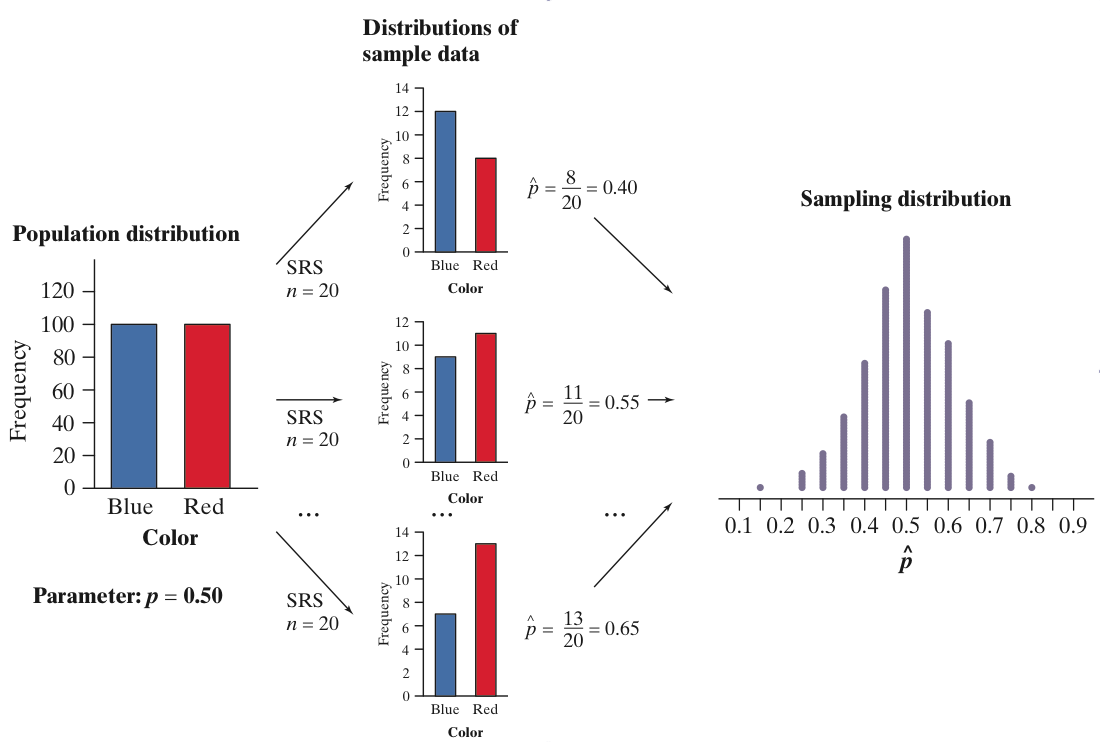 Describing Sampling Distributions
The fact that statistics from random samples have definite sampling distributions allows us to answer the question, “How trustworthy is a statistic as an estimator of the parameter?”  To get a complete answer, we consider the center, spread, and shape.
What Is a Sampling Distribution?
Center: Biased and unbiased estimators

In the chips example, we collected many samples of size 20 and calculated the sample proportion of red chips. How well does the sample proportion estimate the true proportion of red chips, p = 0.5?
Note that the center of the approximate sampling distribution is close to 0.5.  In fact, if we took ALL possible samples of size 20 and found the mean of those sample proportions, we’d get exactly 0.5.
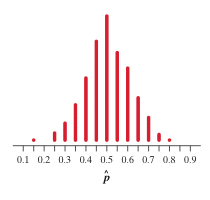 Definition:

A statistic used to estimate a parameter is an unbiased estimator if the mean of its sampling distribution is equal to the true value of the parameter being estimated.
Describing Sampling Distributions
Spread: Low variability is better!
To get a trustworthy estimate of an unknown population parameter, start by using a statistic that’s an unbiased estimator. This ensures that you won’t tend to overestimate or underestimate. Unfortunately, using an unbiased estimator doesn’t guarantee that the value of your statistic will be close to the actual parameter value.
What Is a Sampling Distribution?
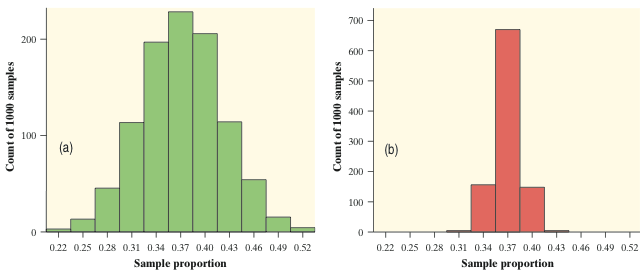 n=100
n=1000
Larger samples have a clear advantage over smaller samples. They are much more likely to produce an estimate close to the true value of the parameter.
Variability of a Statistic
The variability of a statistic is described by the spread of its sampling distribution. This spread is determined primarily by the size of the random sample. Larger samples give smaller spread.
Describing Sampling Distributions
Bias, variability, and shape

We can think of the true value of the population parameter as the bull’s- eye on a target and of the sample statistic as an arrow fired at the target. Both bias and variability describe what happens when we take many shots at the target.
What Is a Sampling Distribution?
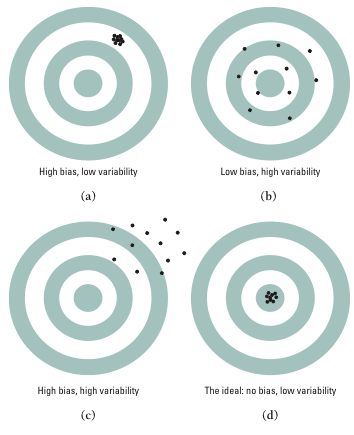 Bias means that our aim is off and we consistently miss the bull’s-eye in the same direction. Our sample values do not center on the population value.
High variability means that repeated shots are widely scattered on the target. Repeated samples do not give very similar results.
The lesson about center and spread is clear: given a choice of statistics to estimate an unknown parameter, choose one with no or low bias and minimum variability.
Describing Sampling Distributions
What Is a Sampling Distribution?
Bias, variability, and shape

Sampling distributions can take on many shapes. The same statistic can have sampling distributions with different shapes depending on the population distribution and the sample size. Be sure to consider the shape of the sampling distribution before doing inference.
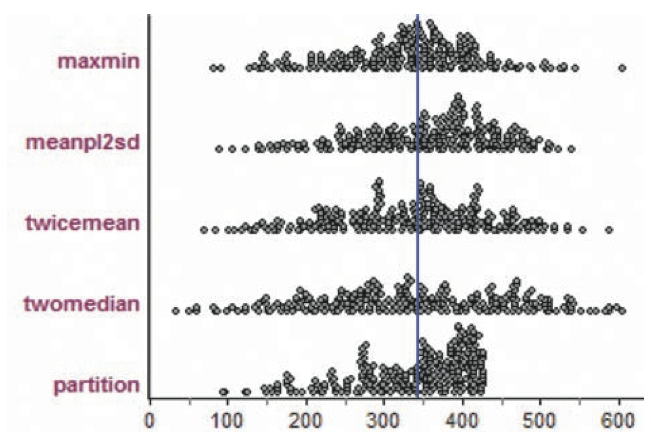 Sampling distributions for different statistics used to estimate the number of tanks in the German Tank problem. The blue line represents the true number of tanks.

Note the different shapes.  Which statistic gives the best estimator? Why?
Section 7.1What Is a Sampling Distribution?
Summary
In this section, we learned that…
A parameter is a number that describes a population. To estimate an unknown parameter, use a statistic calculated from a sample.
The population distribution of a variable describes the values of the variable for all individuals in a population. The sampling distribution of a statistic describes the values of the statistic in all possible samples of the same size from the same population. 
A statistic can be an unbiased estimator or a biased estimator of a parameter. Bias means that the center (mean) of the sampling distribution is not equal to the true value of the parameter.
The variability of a statistic is described by the spread of its sampling distribution. Larger samples give smaller spread.
When trying to estimate a parameter, choose a statistic with low or no bias and minimum variability. Don’t forget to consider the shape of the sampling distribution before doing inference.